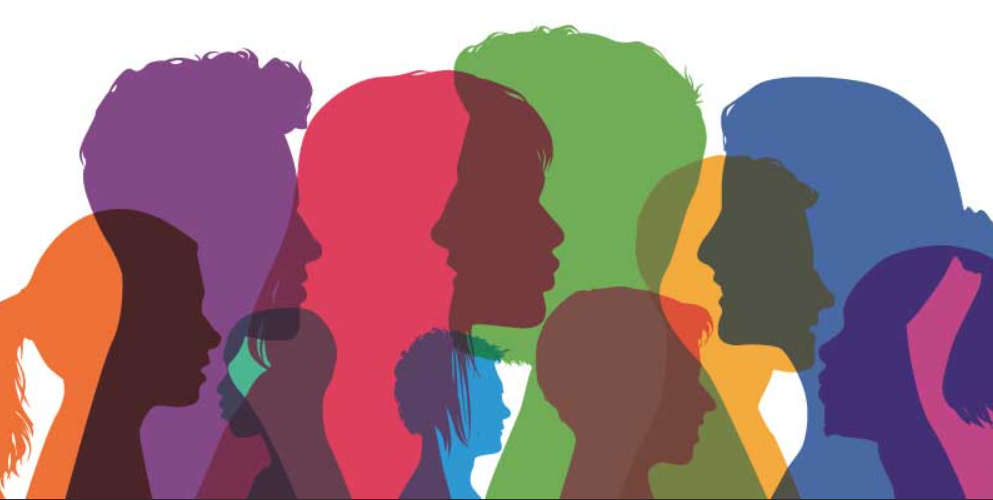 KNIHOVNICKÉ A INFORMAČNÍ SLUŽBYUŽIVATELÉ
PhDr. Marie Šedámetodik.knihovna@gmail.com
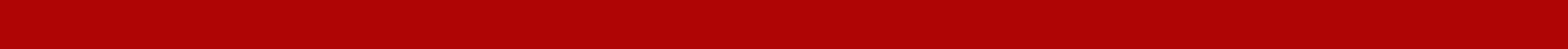 O čem to bude?
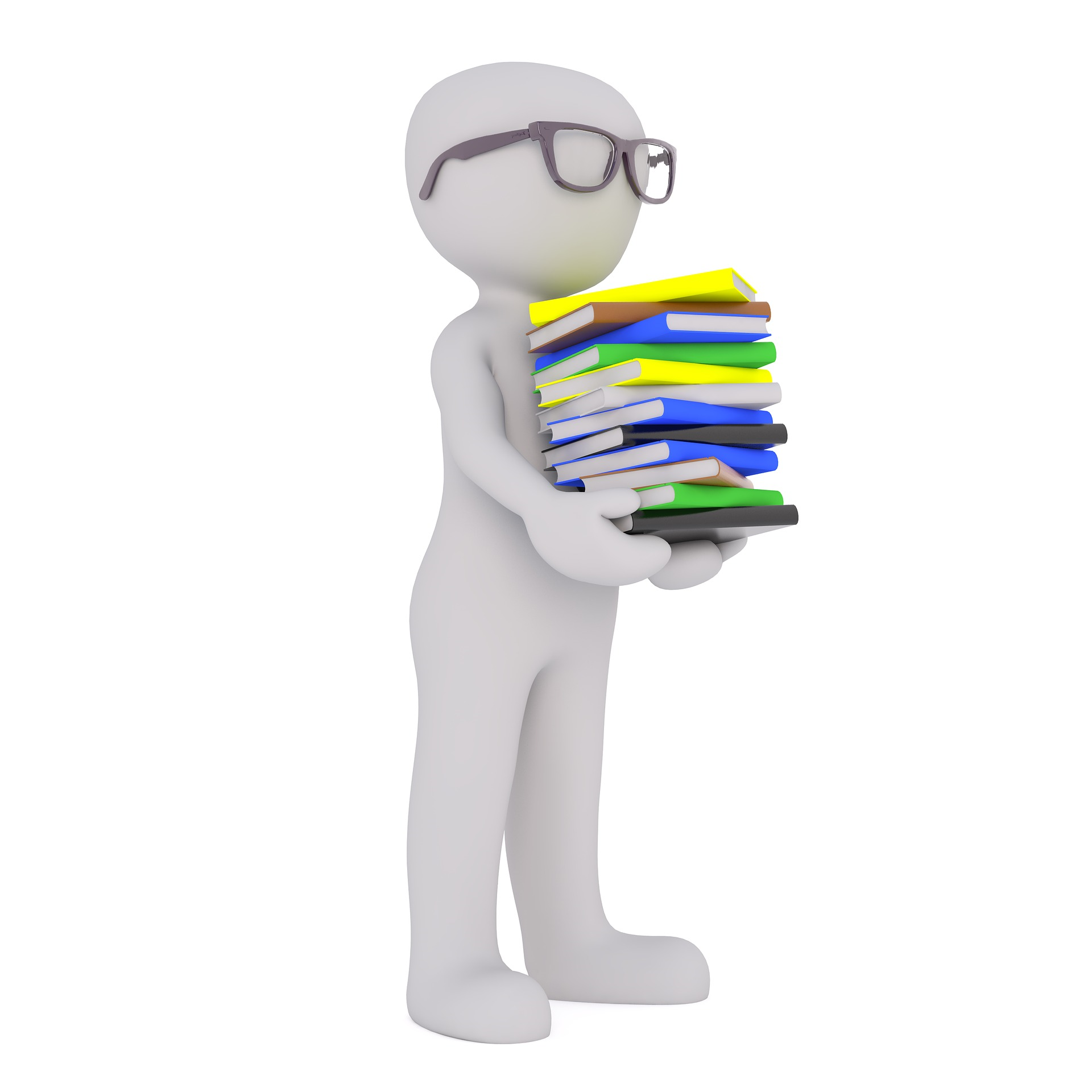 Terminologie
Uživatel, čtenář, návštěvník?
Instituce a uživatelé
Veřejné, univerzitní, muzeí aj. knihovny
Generace
Co je spojuje a v čem jsou jiné?
08.03.2022
Služby knihoven
2
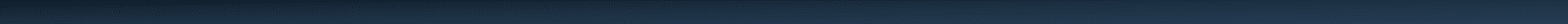 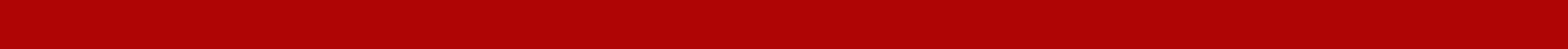 terminologie
08.03.2022
Služby knihoven
3
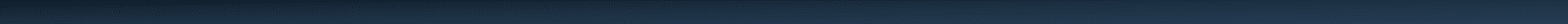 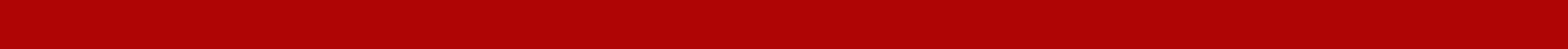 Terminologie
uživatel
fyzická nebo právnická osoba, která využívá služeb knihovny
čtenář
alternativní termín, často používaný ve smyslu registrovaný uživatel, ten, kdo v daném roce využil služeb knihovny, půjčil si knihu apod.
návštěvník
fyzická osoba, která navštívila knihovna a využila některou z jejich služeb, např. kulturní, vzdělávací nebo komunitní akci, internet apod.
badatel
užívá se v institucích jiného typu, např. v muzeích, galeriích…
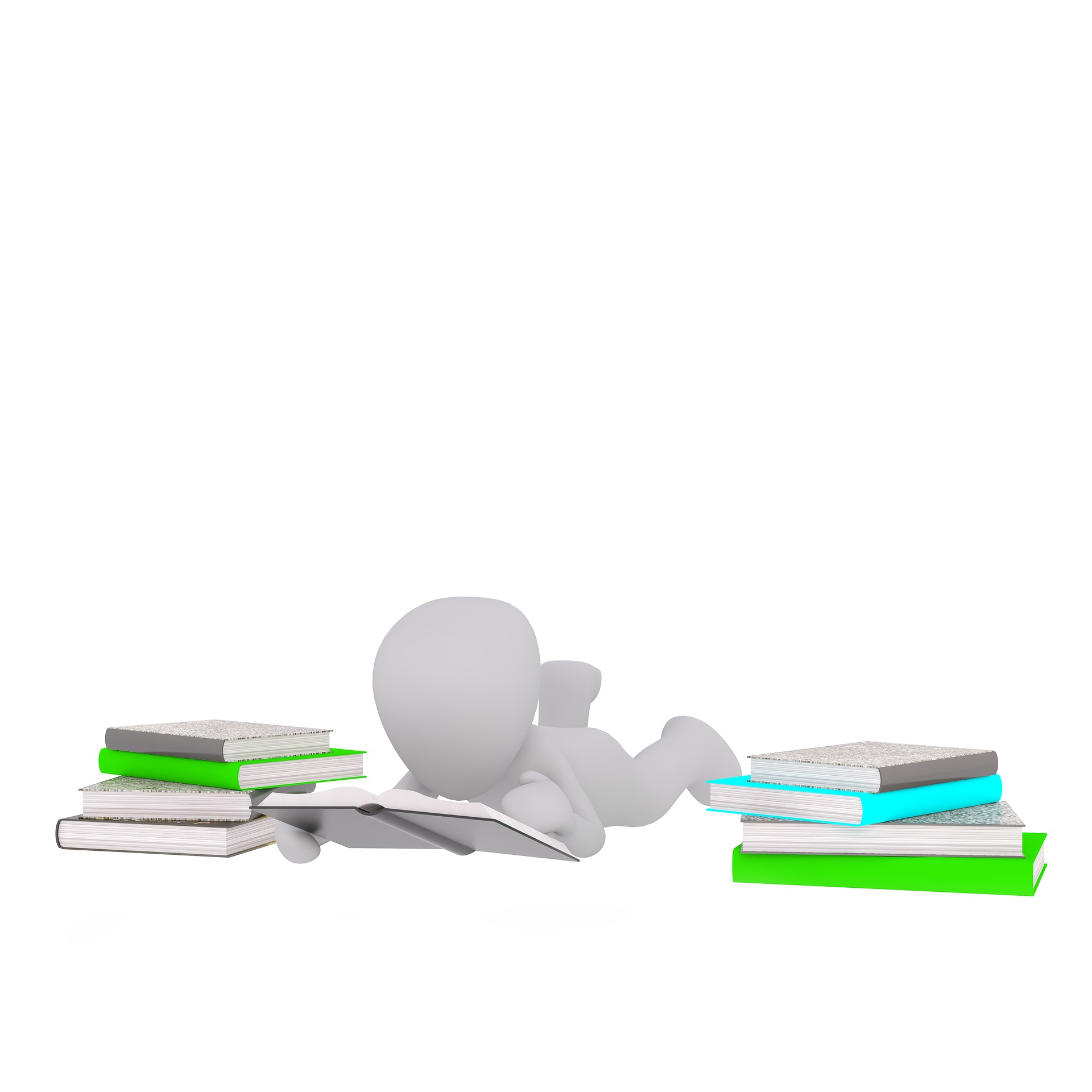 08.03.2022
Služby knihoven
4
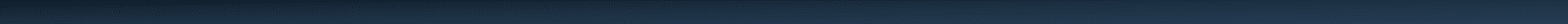 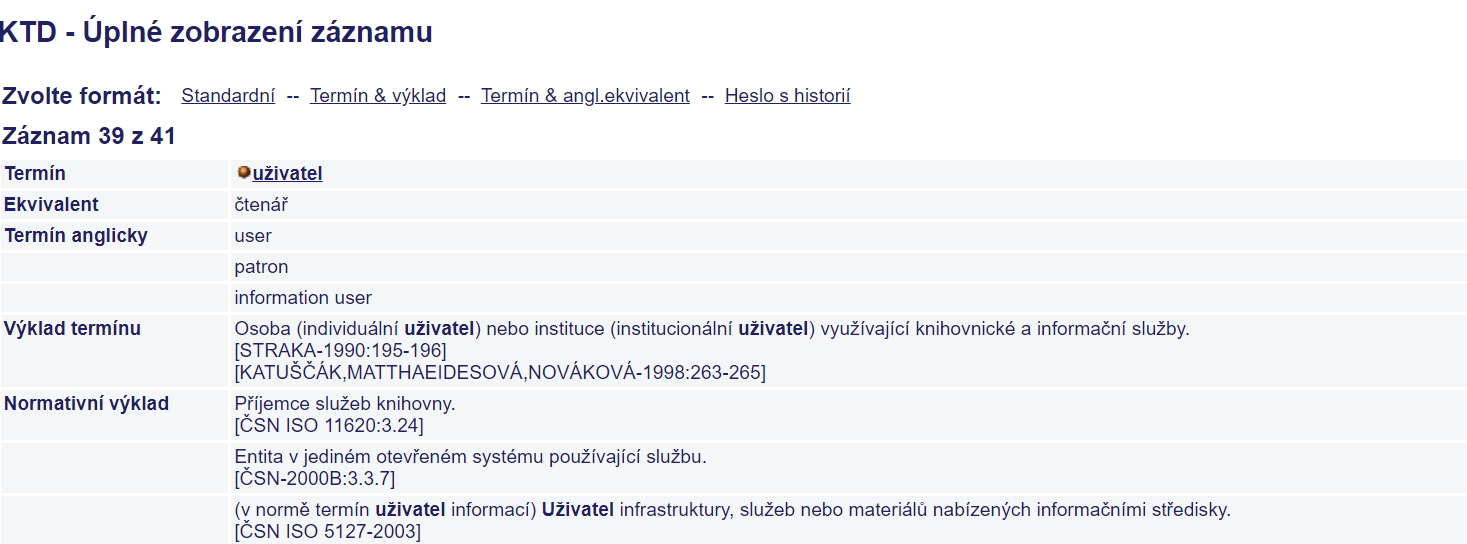 TDKIV
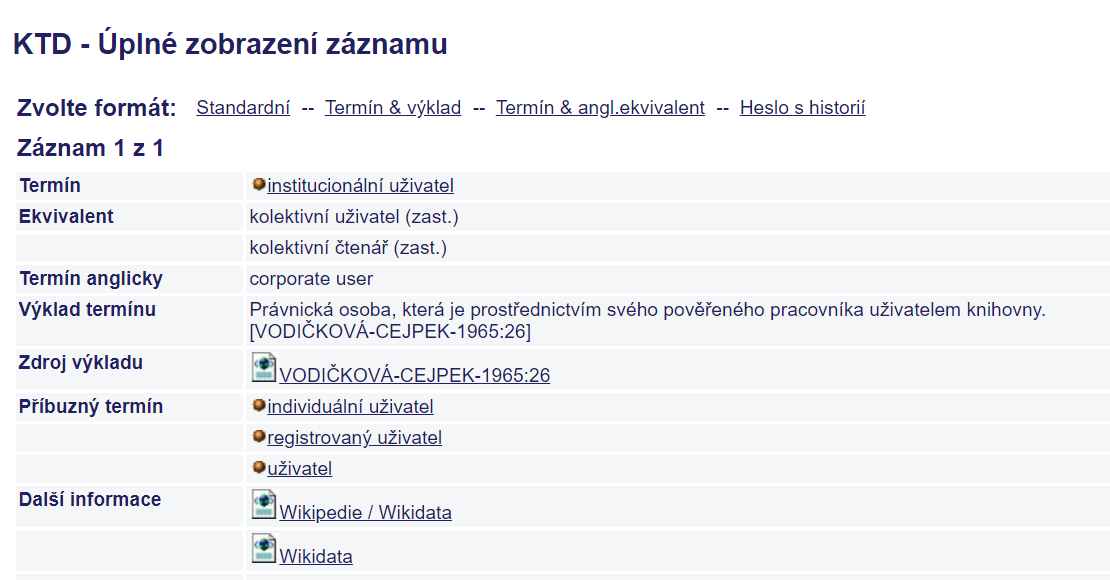 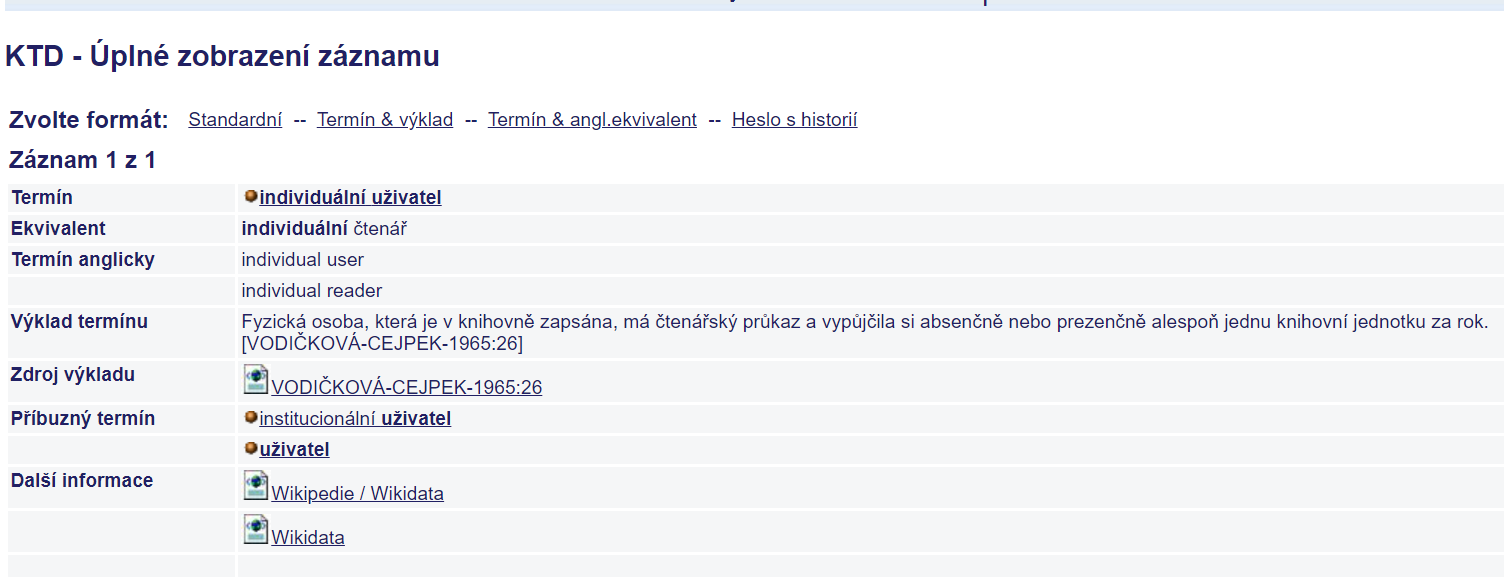 08.03.2022
PhDr. Marie Šedá - Uživatelé
5
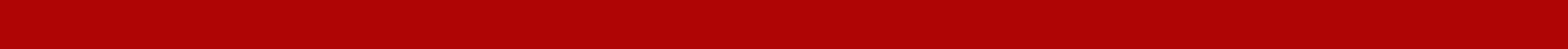 Uživatelé služeb
typy uživatelů služeb navazují na typ instituce, kterou využívají
důležité je znát uživatelské zázemí, odhadnout potřeby 
krátkodobá strategie
reakce na okamžité potřeby uživatelů
dlouhodobá strategie
průzkumy uživatelských potřeb, ankety
zpětná vazba
08.03.2022
Služby knihoven
6
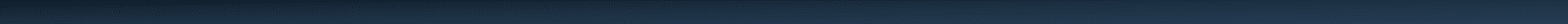 Deník knihovny
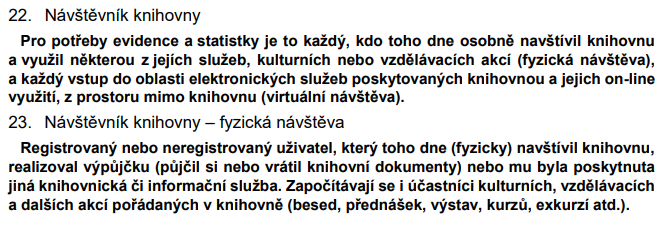 08.03.2022
PhDr. Marie Šedá - Uživatelé
7
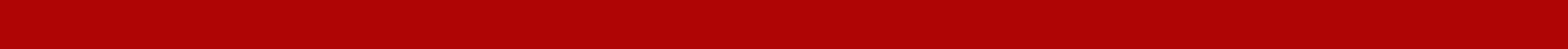 Instituce a uživatelé
08.03.2022
Služby knihoven
8
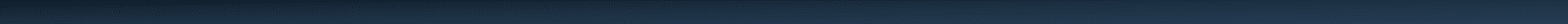 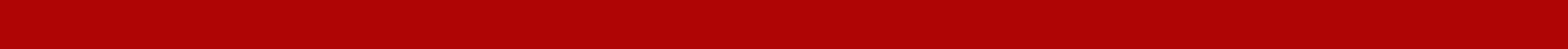 Podle typu instituce
08.03.2022
Služby knihoven
9
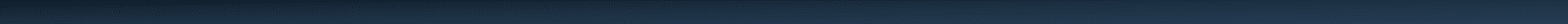 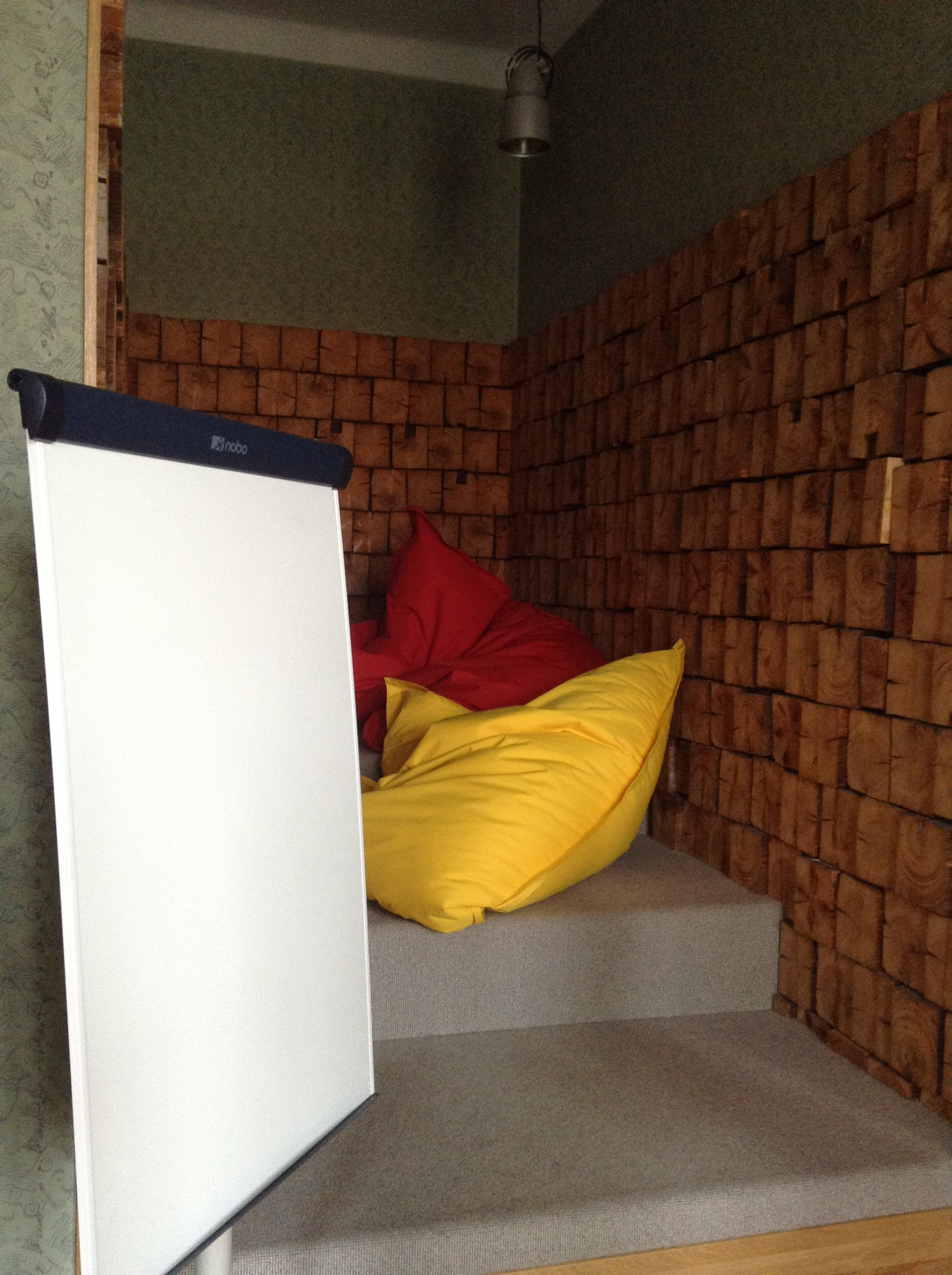 08.03.2022
Služby knihoven
10
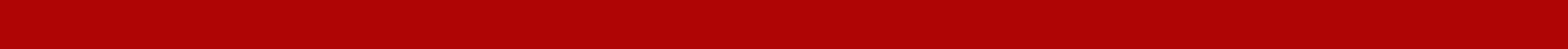 generace
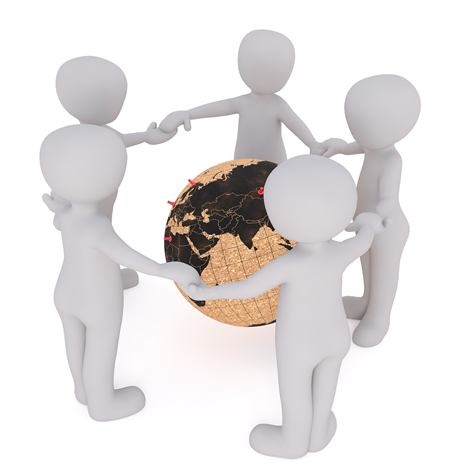 08.03.2022
Služby knihoven
11
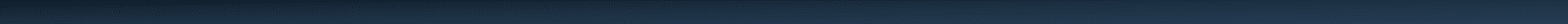 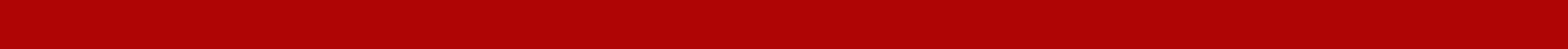 Dělení podle věku
08.03.2022
Služby knihoven
12
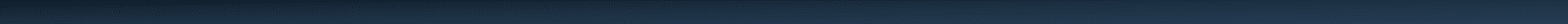 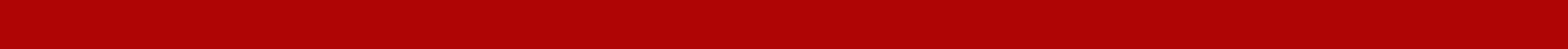 Generace
velká skupina lidí, kteří jsou socializováni přibližně ve stejné době, a pojí je proto dobově podmíněný styl života a způsob myšlení. 
generace je pojem neostrý, příslušnost do stejné generace je relativní, závislá na kontextu
do stejné generace patří lidé přibližně stejně staří, příslušníky jedné generace lze označovat za vrstevníky
délka trvání jedné lidské generace odpovídá přibližně průměrnému věku žen při porodu
generace je pojem neostrý, příslušnost do stejné generace je relativní, závislá na kontextu
do stejné generace patří lidé přibližně stejně staří; příslušníky jedné generace lze označovat za vrstevníky
https://medium.com/edtech-kisk/jak-se-u%C4%8D%C3%AD-generace-f762cbb92ad7
08.03.2022
Služby knihoven
13
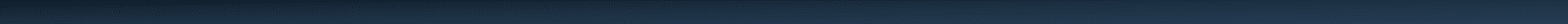 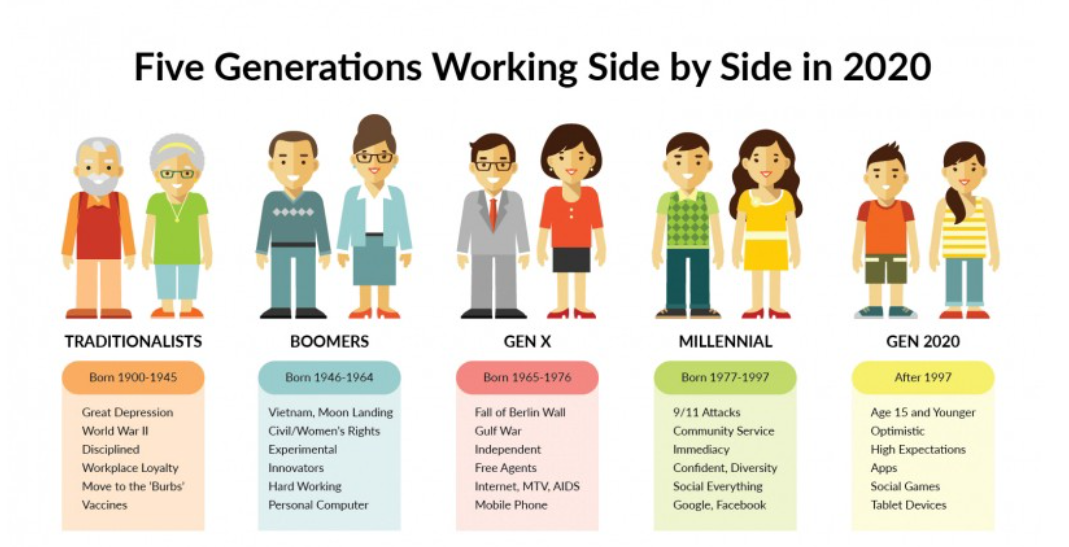 08.03.2022
PhDr. Marie Šedá - Uživatelé
14
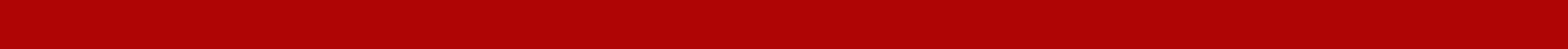 Generace
V 21. století se ocitáme v situaci, kdy technologie do určité míry ovlivňují a zasahují do různých aspektů našeho života. Technologie ovlivnily především informace, jejich šíření a dostupnost. 
Tento vliv a změny se dále smísily s demografickými faktory, jež se začaly objevovat na přelomu 20. a 21. století. 
Těmito demografickými změnami jsou myšleny tzv. „generace“, tedy „velké, sociálně diferencované skupiny osob, které jsou spojené dobově podmíněným stylem myšlení a jednání a prožívají podstatná období své socializace ve shodných historických a kulturních podmínkách“. 
(Velký, 1996)
08.03.2022
Služby knihoven
15
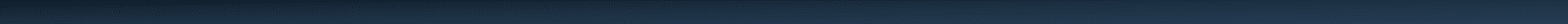 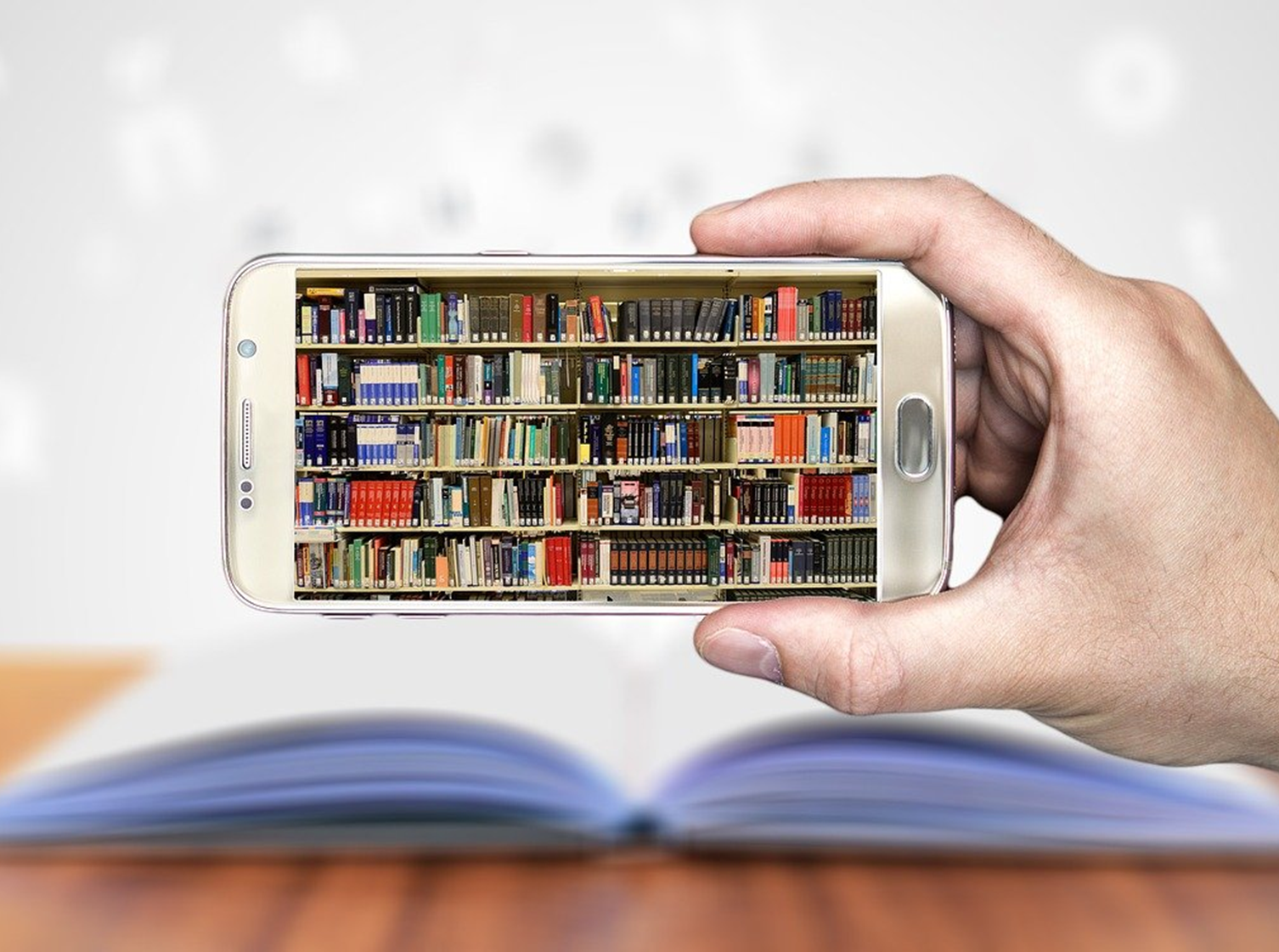 08.03.2022
Služby knihoven
16
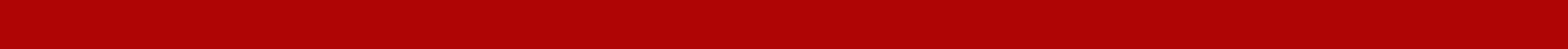 Informační generace
generace veteránů
generace boomers
generace X
generace Y
generace milénia – M
generace Z – Google generace

Jde o hrubé určení s překrývajícími se vlivy, celkový vztah k ICT je dán životním stylem, charakterem práce, prostředím, přizpůsobením se…
08.03.2022
Služby knihoven
17
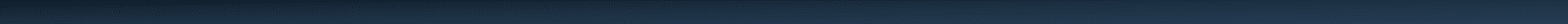 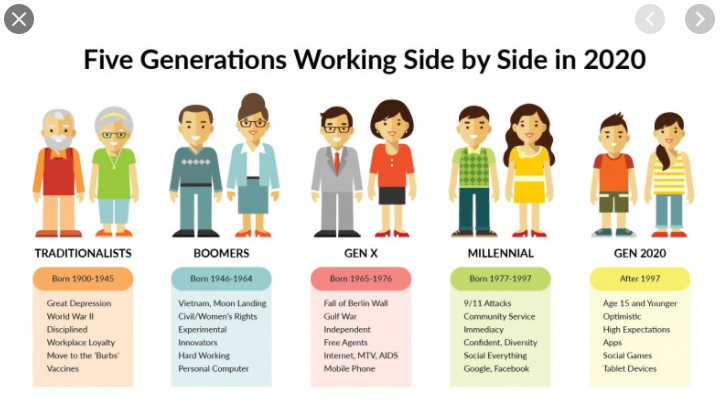 https://medium.com/edtech-kisk/jak-se-u%C4%8D%C3%AD-generace-f762cbb92ad7
08.03.2022
Služby knihoven
18
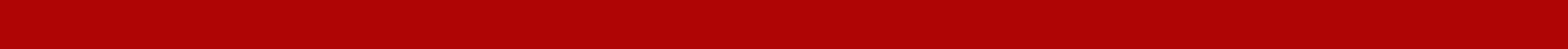 Informační generace
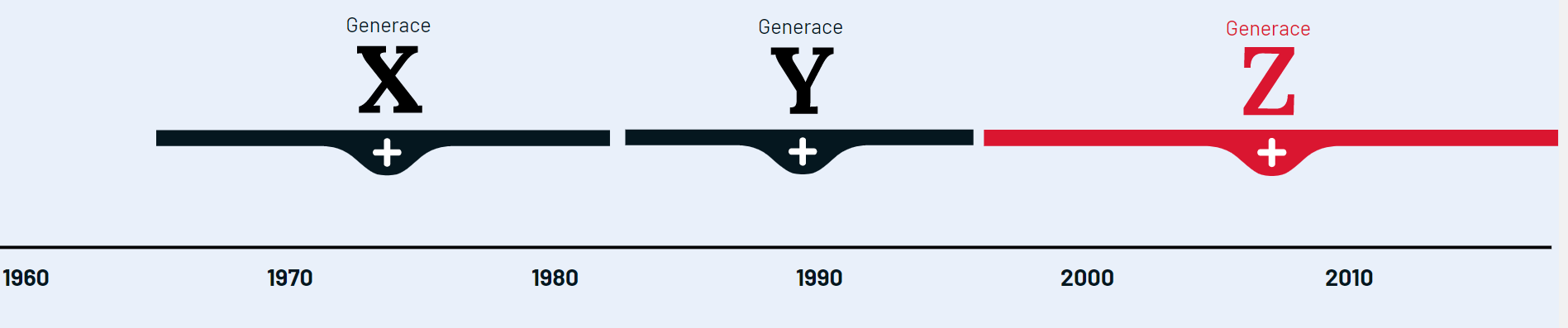 08.03.2022
Služby knihoven
19
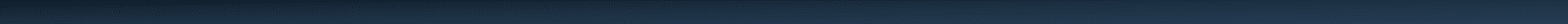 08.03.2022
20
PhDr. Marie Šedá - Uživatelé
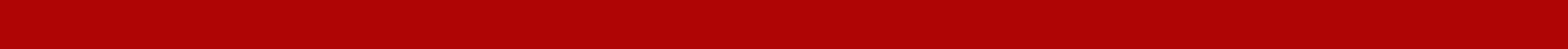 Veteráni
narozeni 1915 – 1945
vliv: světová válka, ekonomické problémy
„mlčící generace,“ generace rozhlasu
mají 70 – 80 let, jsou v důchodu
komunikace: 
rádio, televize, kino, knihy…
08.03.2022
Služby knihoven
21
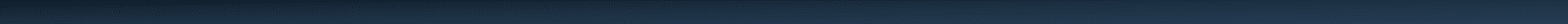 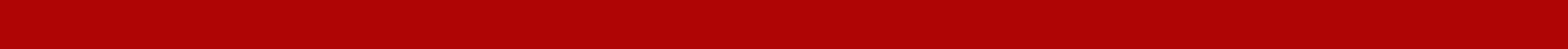 Generace veteránů
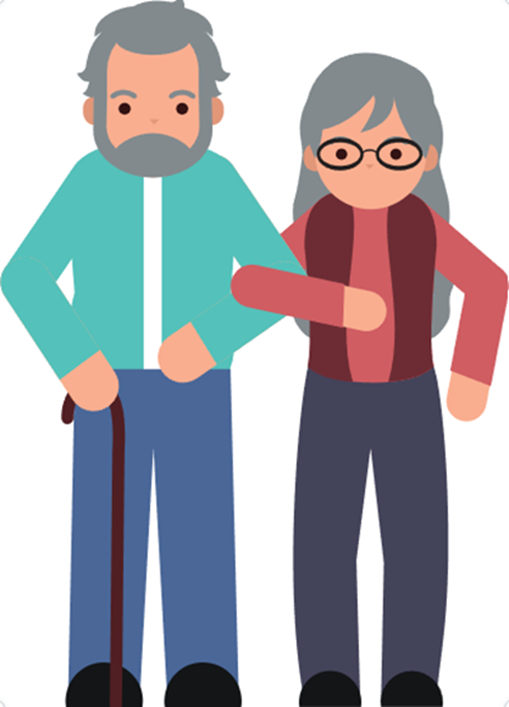 vlastnosti:
dobře vychovaní ve starém stylu
cca 60 - 70% neví, co je internet (neumí si to představit)
chodí do knihoven
účastní se společenského života
příliš necestují
nejsou sourodá generace
08.03.2022
Služby knihoven
22
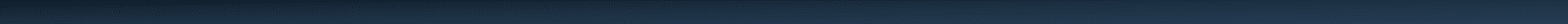 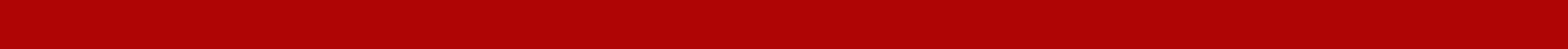 Baby Boomers
Označení Baby Boomers, původem z Ameriky, patří lidem narozeným v letech 1946–1964. 
„Boomeři“ jako první generace toužila po kontinuálním vzdělávání skrze celý životní cyklus. 
Začátek digitálního věku se promítl až v polovině tohoto cyklu a tudíž jejich vztah k technologiím se zformoval před tím, než se technologické a digitální „vymoženosti“ vmísily do každodenních životů. 
Boomeři využívají technologie jako nástroje k prosazení svých životních stylů, ale technologie nebo sociální média pro ně nejsou životně důležitá, neformují jejich osobnosti nebo celkově existenci. 
Spíše než komunikace přes internet a sociální média je pro Boomery důležitější osobní kontakt.
08.03.2022
Služby knihoven
23
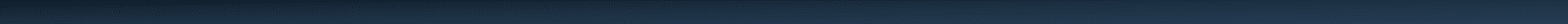 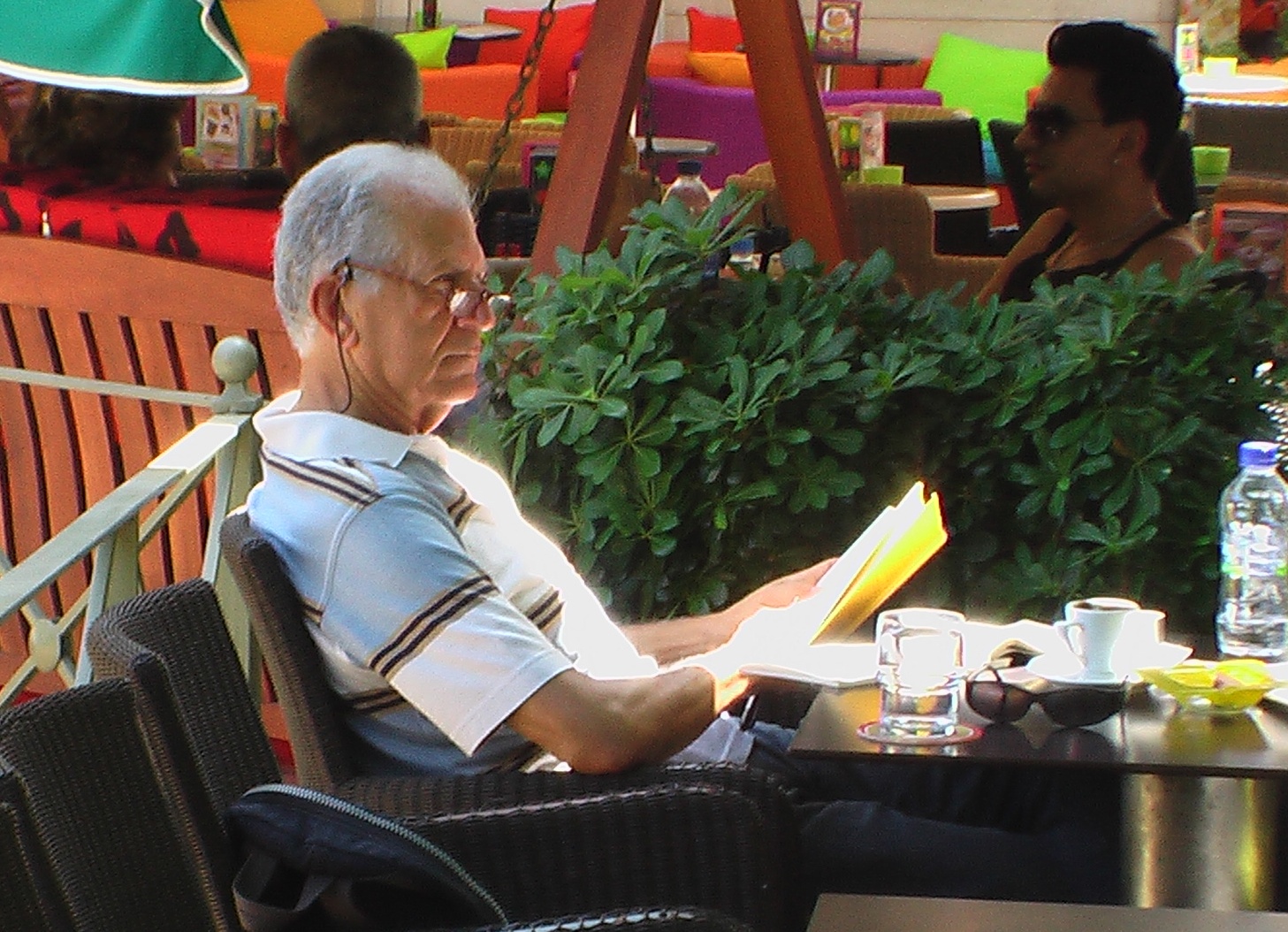 08.03.2022
PhDr. Marie Šedá - Uživatelé
24
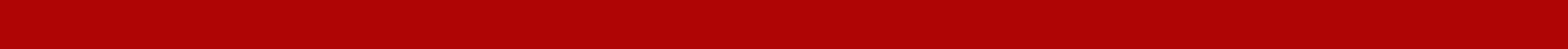 Baby Boomers
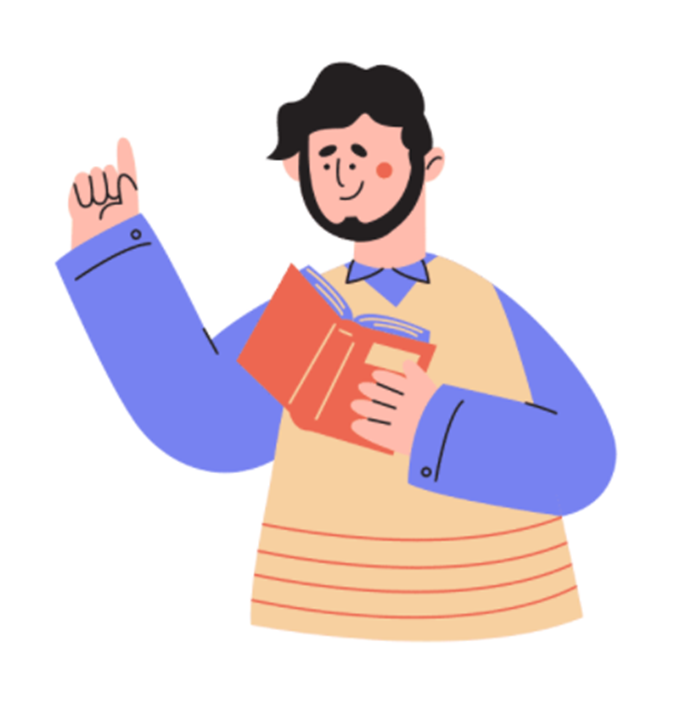 narozeni 1946 – 1965
v dětství žili v ekonomické stabilitě
vliv Pražské jaro, vietnamská válka
dnes mají 50 – 60+ let
komunikace:
televize, knihy, gramofonové desky, telefon
spojena se subkulturou hippies a punk
08.03.2022
Služby knihoven
25
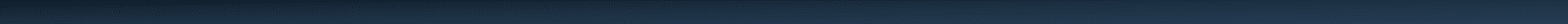 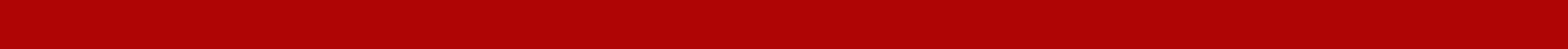 Baby Boomers
vlastnosti:
individualisté, sebevědomí, relativně bohatí, jsou aktivnější v penzi
více cestují, stále pracují, učí se novým věcem
je to nejvzdělanější generace, vysoká gramotnost
oceňují soukromé vlastnictví a nezávislost
jsou ochotni učit se novým technologiím
08.03.2022
Služby knihoven
26
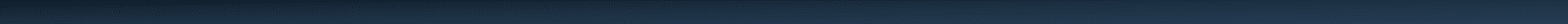 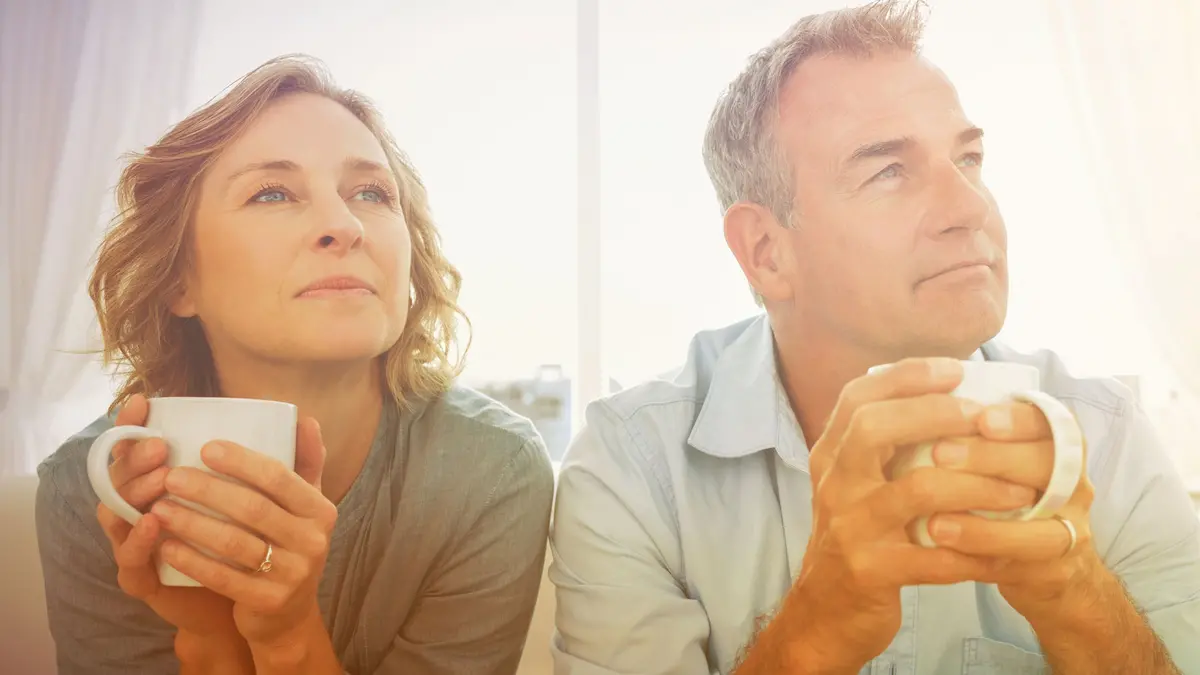 08.03.2022
PhDr. Marie Šedá - Uživatelé
27
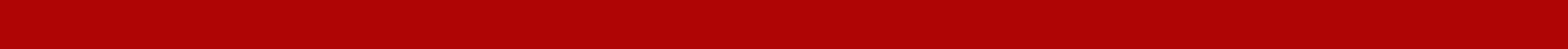 Generace X
narozeni 1965 – 1982
termín je používán v demografii, sociálních vědách, populární kultuře
také baby busters, slacker – generace lenochů
v ČR Husákovy děti
sociální podmínky:
ekonomický pokles, studená válka, nejistá kariéra
dnes mají 40+ let, mají ustálenou kariéru, často dálkově studují, rekvalifikují se
komunikace:
počítače, stereo, CD, Eso , MTV…
vlastnosti:
cyničtí, pesimističtí, málo idealismu, preferují anonymitu, milují techniku
jsou pružní a reagují na změny, mají rádi wiki a internet, umí využívat technologie, ale nejsou jimi opojeni
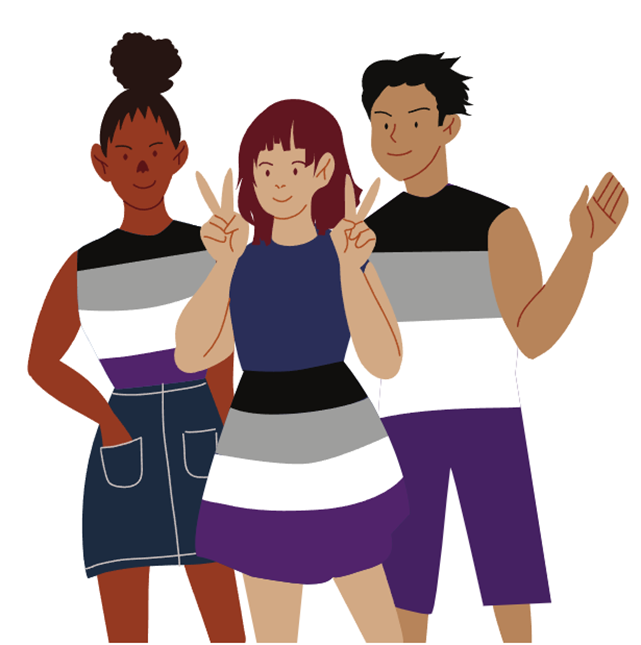 08.03.2022
Služby knihoven
28
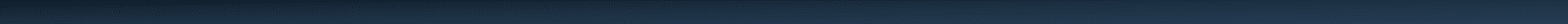 Generace X
Generace X je pojem, jímž se označuje generace, jejíž příslušníci se narodili přibližně v rozmezí let 1965 až 1980. Termín generace X se používá v demografii, sociálních vědách, marketingu a asi nejčastěji v populární kultuře. Samotný výraz „Generace X“ nesou ve svém názvu některá díla této doby, jako je např. stejnojmenný komiks.
Pro tuto generaci se používají také názvy baby busters, post boomers (po babyboomu) či generace lenochů (slackers). Označení této skupiny zpopularizoval Douglas Coupland svou knihou Generace X: Vyprávění pro akcelerovanou kulturu. Tato kniha však paradoxně popisovala generaci, která nemá různá přízviska a nálepky ráda – „říkejte nám prostě X“. Lidem narozeným uprostřed Generace X v Československu se přezdívá Husákovy děti.
08.03.2022
PhDr. Marie Šedá - Uživatelé
29
Husákovy děti
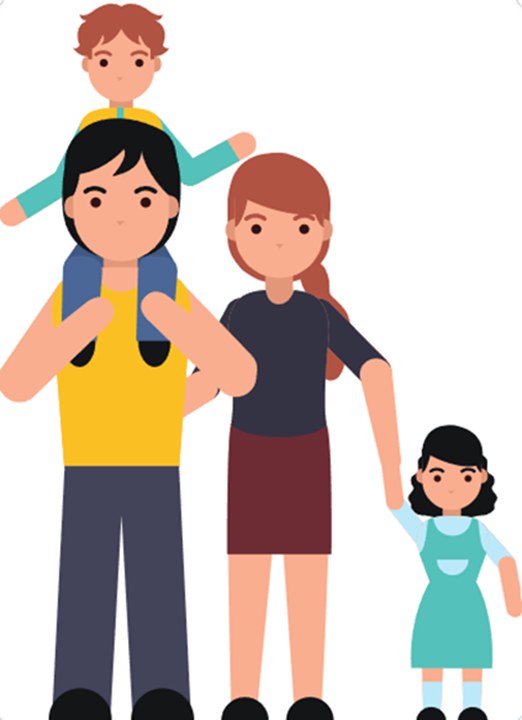 Husákovy děti je zjednodušené označení pro silnou populační vlnu v Československu, která začala v době tzv. normalizace počátkem 70. let 20. století, resp. pro lidi narozené v tomto období. Označení odkazuje na Gustáva Husáka, v té době prvního a později Generálního tajemníka ÚV KSČ a od roku 1975 prezidenta ČSSR. Právě propopulační politika komunistického režimu pod jeho vedením bývá označována za příčinu vysoké porodnosti v tomto období, která dosáhla svého vrcholu v roce 1974 (téměř 200 000 narozených dětí), nicméně tento názor není obecně přijímán.
08.03.2022
PhDr. Marie Šedá - Uživatelé
30
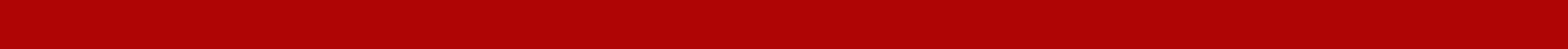 Stírání rozdílů
08.03.2022
Služby knihoven
31
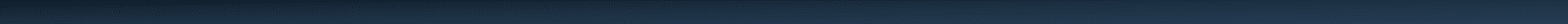 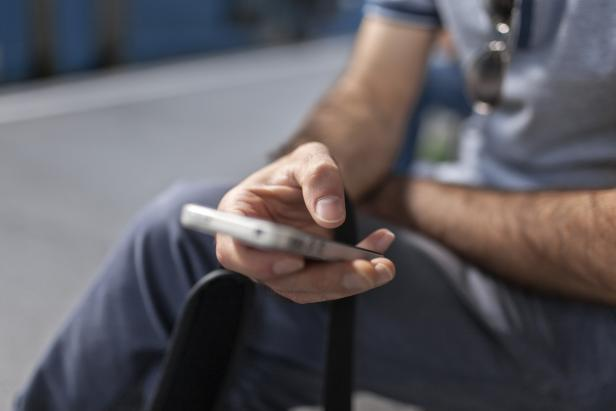 08.03.2022
PhDr. Marie Šedá - Uživatelé
32
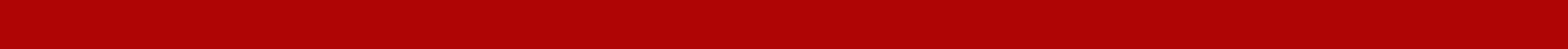 Generace Y
narozeni cca 1980  - 1995
sociální podmínky:
digitální svět
je to poslední generace, která napřed začala chodit do školy a pak se setkala s internetem
konec studené války, porevoluční generace
mají kolem 30 let, ukončili studium, začínají pracovat
komunikace:
web, mobil, tablet atd., počítačové hry
08.03.2022
Služby knihoven
33
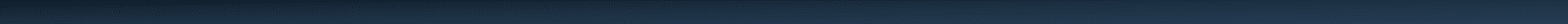 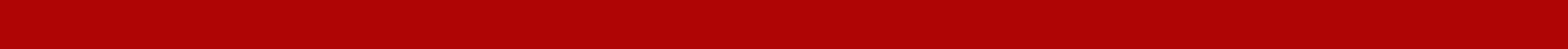 Generace Y
vlastnosti:
optimisté, sebevědomí, inovativní, interaktivní
orientují se na společenský život, rádi si užívají, brzy se nudí
očekávají, že se jim práce přizpůsobí, jsou neukáznění, roztěkaní
jsou flexibilní, ICT je součástí jejich života, využívají eduteinment
nejsou zaměřeni na informace, ale sami je mnohdy vytvářejí, jsou stále napojeni (chat při práci)
tradiční knihovny pro ně nejsou atraktivní
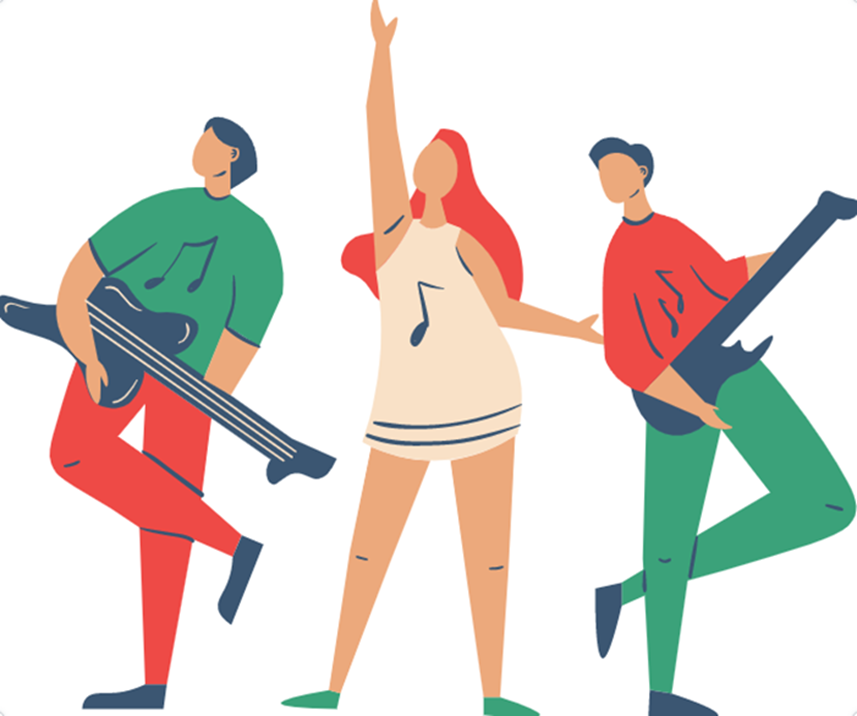 08.03.2022
Služby knihoven
34
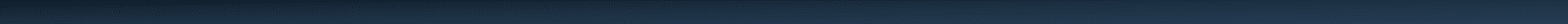 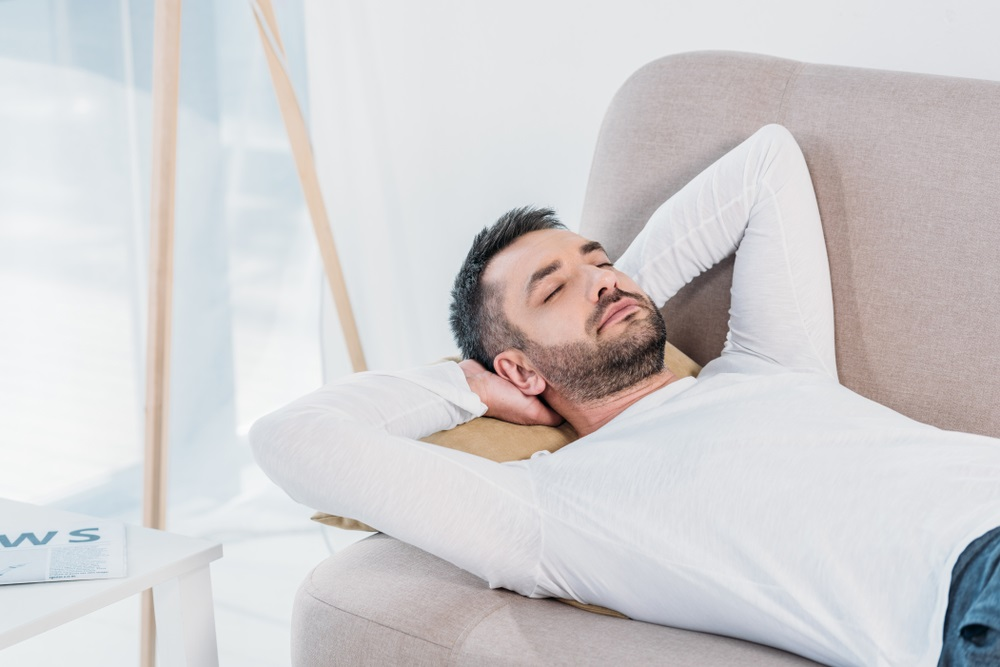 Zdroj: zdravi.euro.cz
08.03.2022
PhDr. Marie Šedá - Uživatelé
35
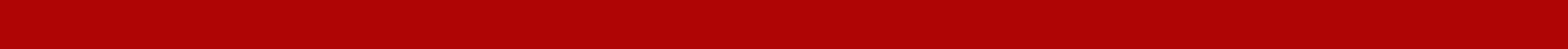 Generace Y
vlastnosti:
preferují neformální prostředí a trvalé připojení k internetu
jsou nároční klienti, chtějí služby na míru
pracují intuitivně, chtějí plné texty a rychlé počítače
chtějí dělat vše bez pomoci
koncentrují se na web, knihovny nemusí , tištěné materiály využívají okrajově, preferují google
milují virtuální služby knihoven
08.03.2022
Služby knihoven
36
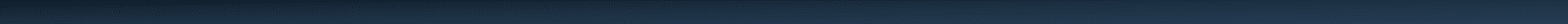 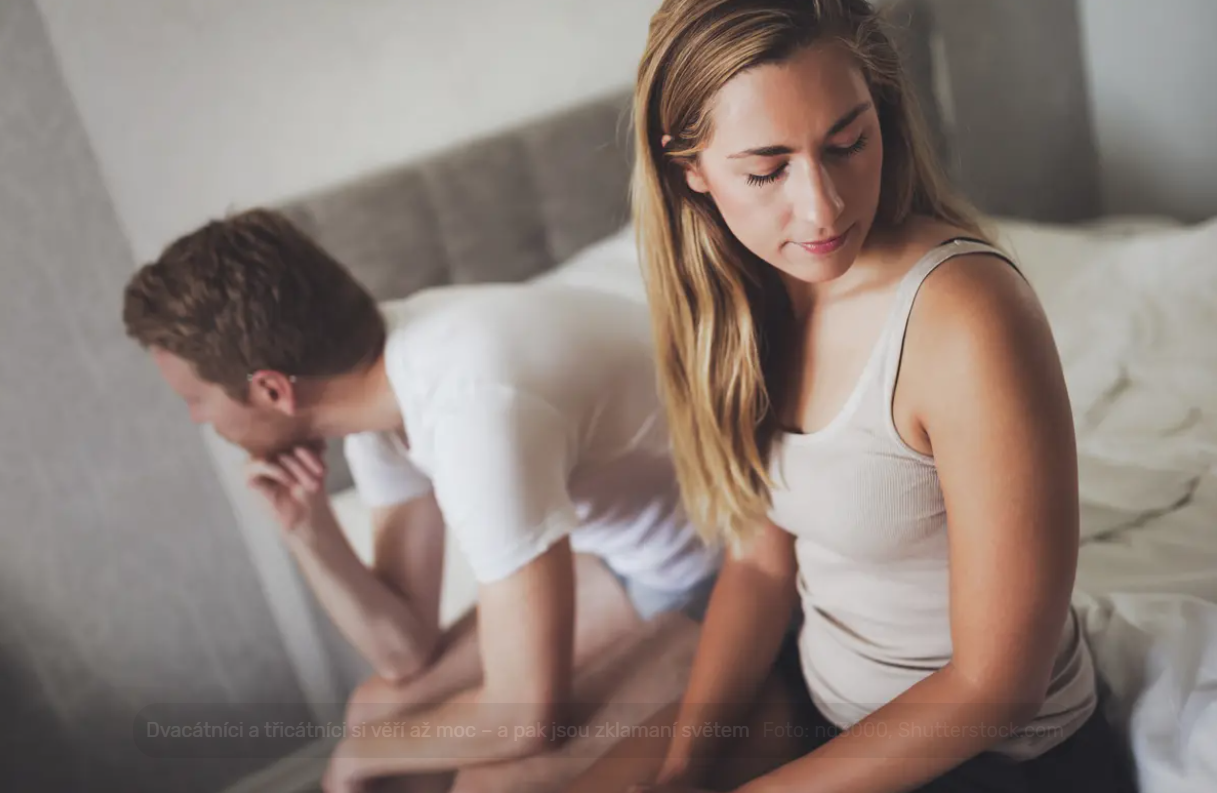 08.03.2022
Služby knihoven
37
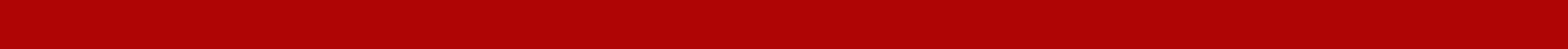 Generace Y
Termín generace Y se v USA původně používal pro generaci mladých lidí, která vyrůstala v prostředí prosyceném komunikačními a digitálními technologiemi. 
S nástupem recese a jejím dopadem na tyto mladé lidi ale pojem začíná nabývat nový obsah. 
Odborníci také často vyjadřují obavy, že by kvůli nedostatku příležitostí, jež nyní tato věková skupina v USA má, mohlo jít o ztracenou generaci.
08.03.2022
Služby knihoven
38
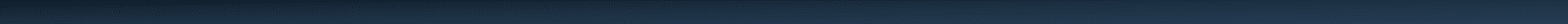 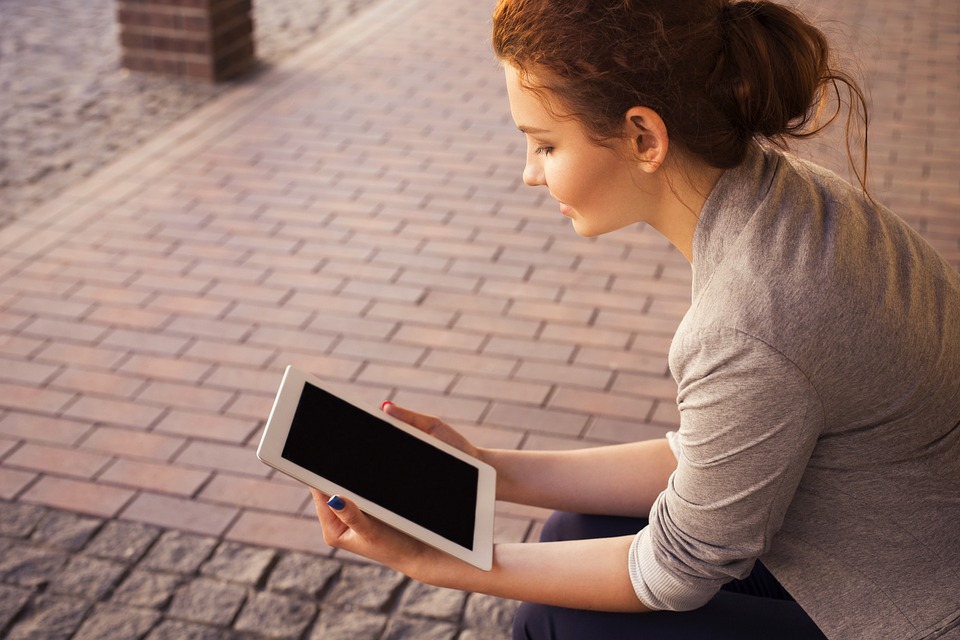 08.03.2022
PhDr. Marie Šedá - Uživatelé
39
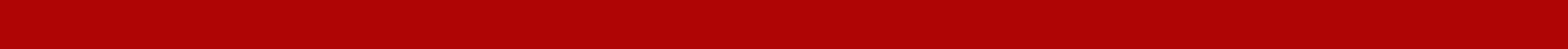 Generace Z – google generace(Generace M, I, 11. září)
narozeni po roce 1995 do současnosti
po pádu SSSR a po éře Studené války
vyrostli na síti www
jejich rodiči je generace X
sociální podmínky:
neznají svět bez digitální informace a sítí
dnes jsou teenageři a chodí do školy
komunikace:
sociální sítě, sms, ipod…
08.03.2022
Služby knihoven
40
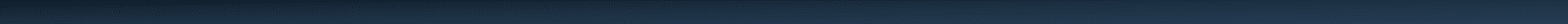 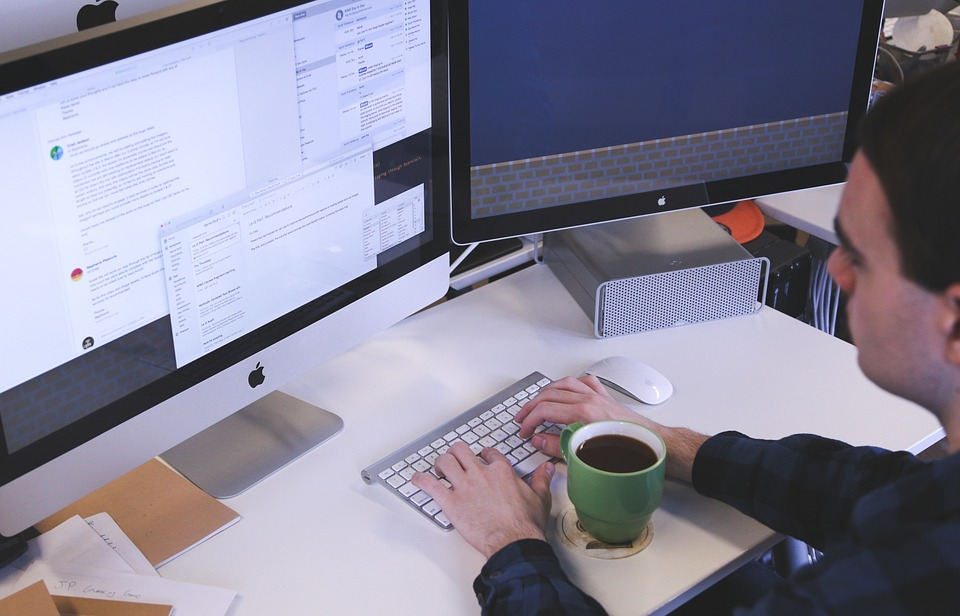 08.03.2022
PhDr. Marie Šedá - Uživatelé
41
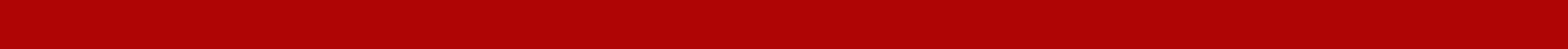 Generace Z
vlastnosti:
multitaskers, vždy napojeni na síť
chtějí rychlost a jednoduchost, často mají špatnou koncentraci
raději skenují než čtou, málo hlubšího přemýšlení
nejsou sebekritičtí, problémy s pochopením kontextu
myslí si, že ICT výborně zvládají (není to tak)
preferují obrázky, zvuky a video, nikoli text
Internet mají stále u sebe
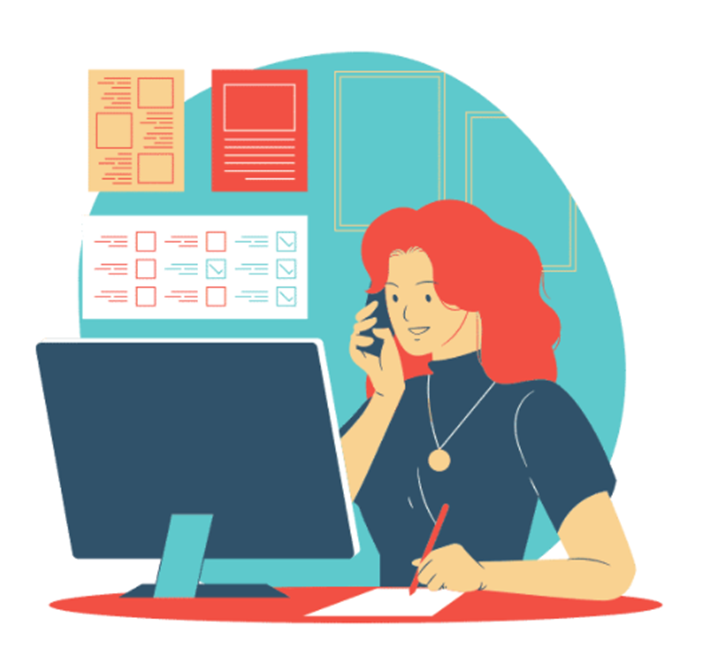 08.03.2022
Služby knihoven
42
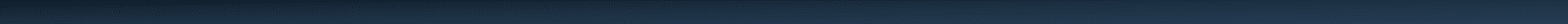 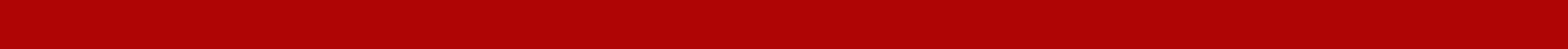 Generace Z, Google generace
informační chování:
je to generace velmi odlišná od předchozích?
jsou to děti digitalizace, ale všichni nejsou techničtí
chtějí rychlost, okamžitou informaci, jinak ztratí zájem
nedostatek úsudku, ale bezproblémová
narodili se do on-line světa
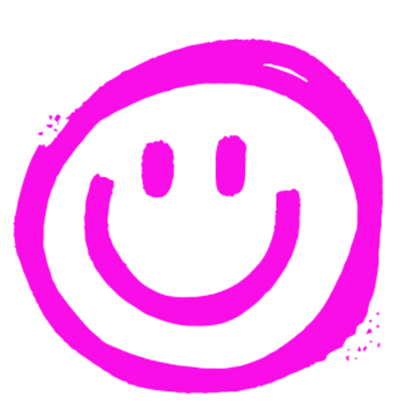 08.03.2022
Služby knihoven
43
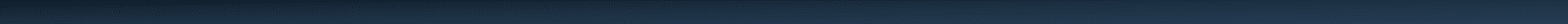 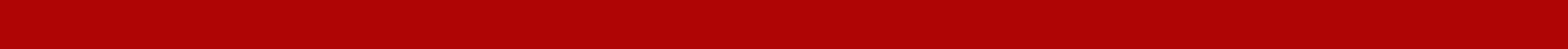 …
velká samostatnost
papírové knihy téměř nečtou
není to pro ně zdroj důležitých informací
uznávají např. wikipedii
velká samostatnost 
smysl pro spolupráci
„open source“ svět
život online v rychlém tempu
rodí se starším matkám
potíže s autoritou
více se zapojují a komunikují při řešení týmových problémů
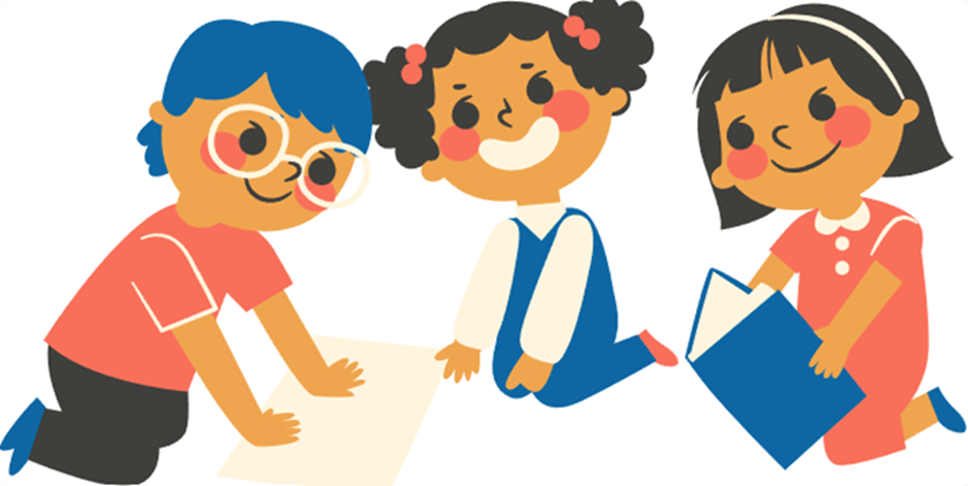 08.03.2022
Služby knihoven
44
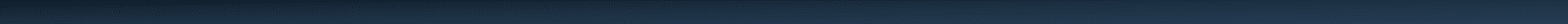 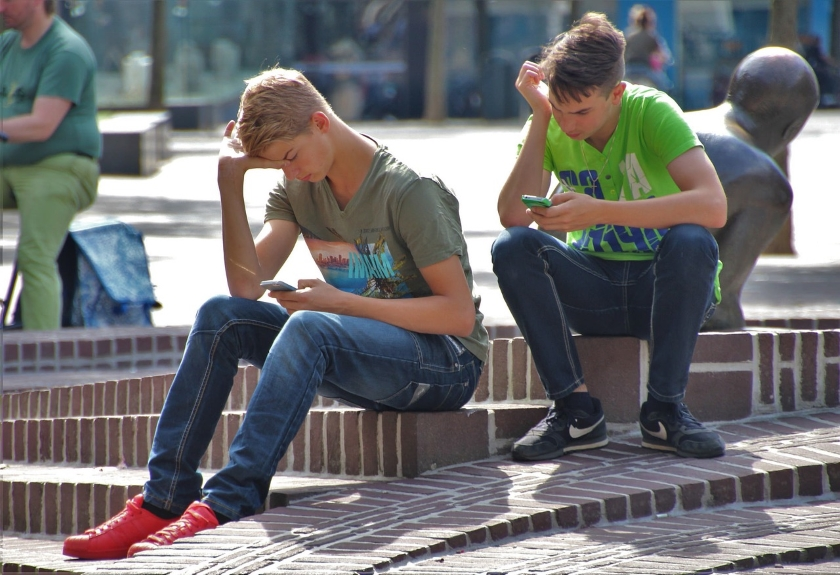 08.03.2022
Služby knihoven
45
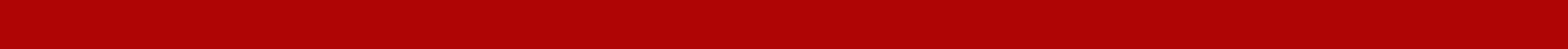 Další dělení
Poválečná generace
1940 - 1960
Generace osobního PC
1960 - 1980
Svobodná generace
1980 - 2000
Digitální generace
2000 a dál…
08.03.2022
Služby knihoven
46
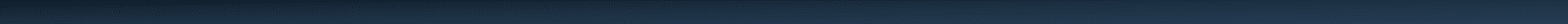 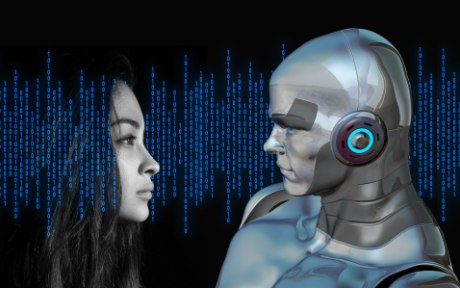 08.03.2022
Služby knihoven
47
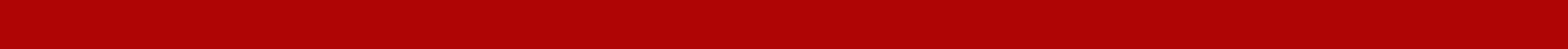 Cvičení
08.03.2022
Služby knihoven
48
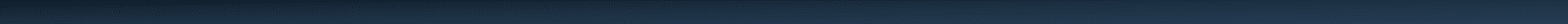 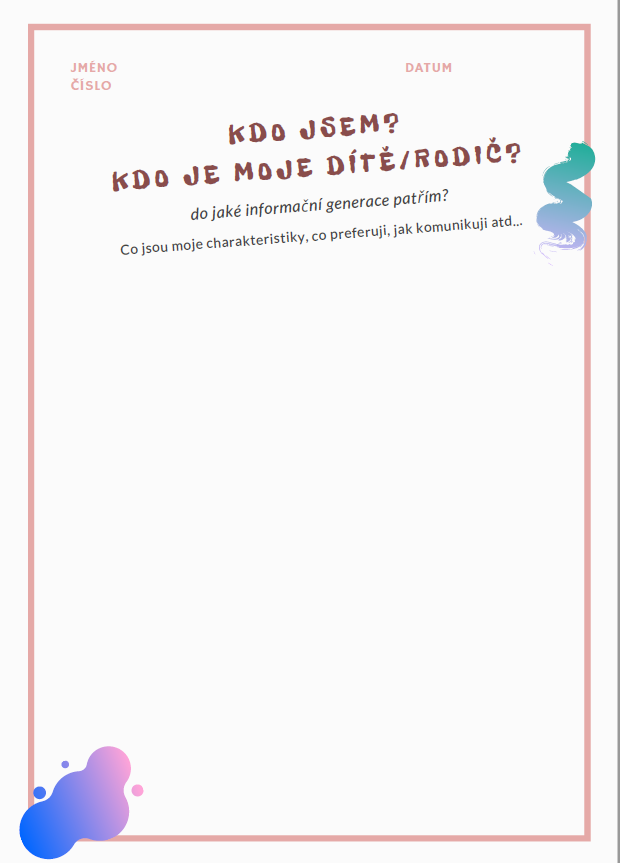 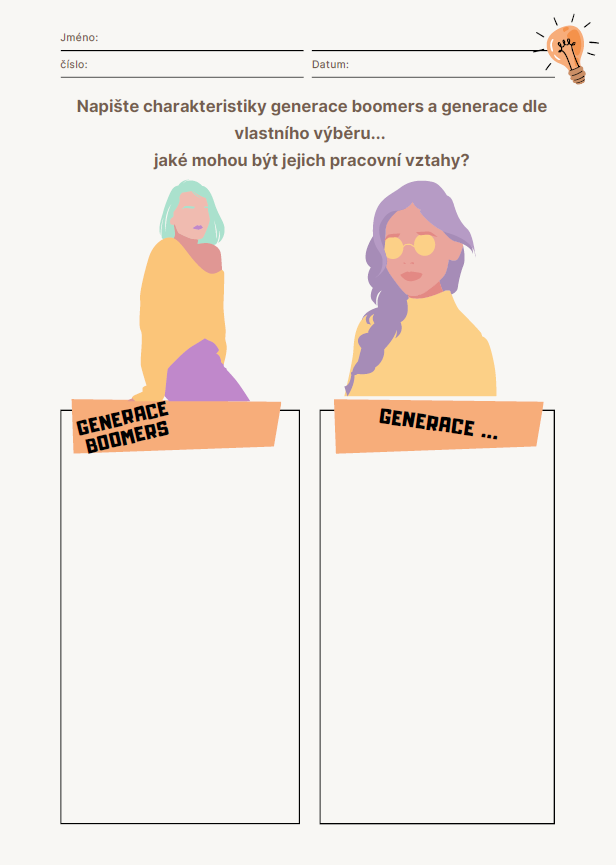 08.03.2022
Služby knihoven
49
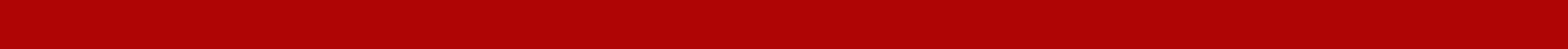 Způsoby získávání informací 1800-2020
Zdroj: https://iam.kryspin.net/2009/05/18/historie-komunikace-a-informaci/
08.03.2022
Služby knihoven
50
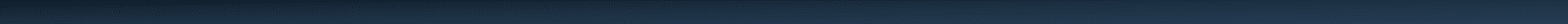 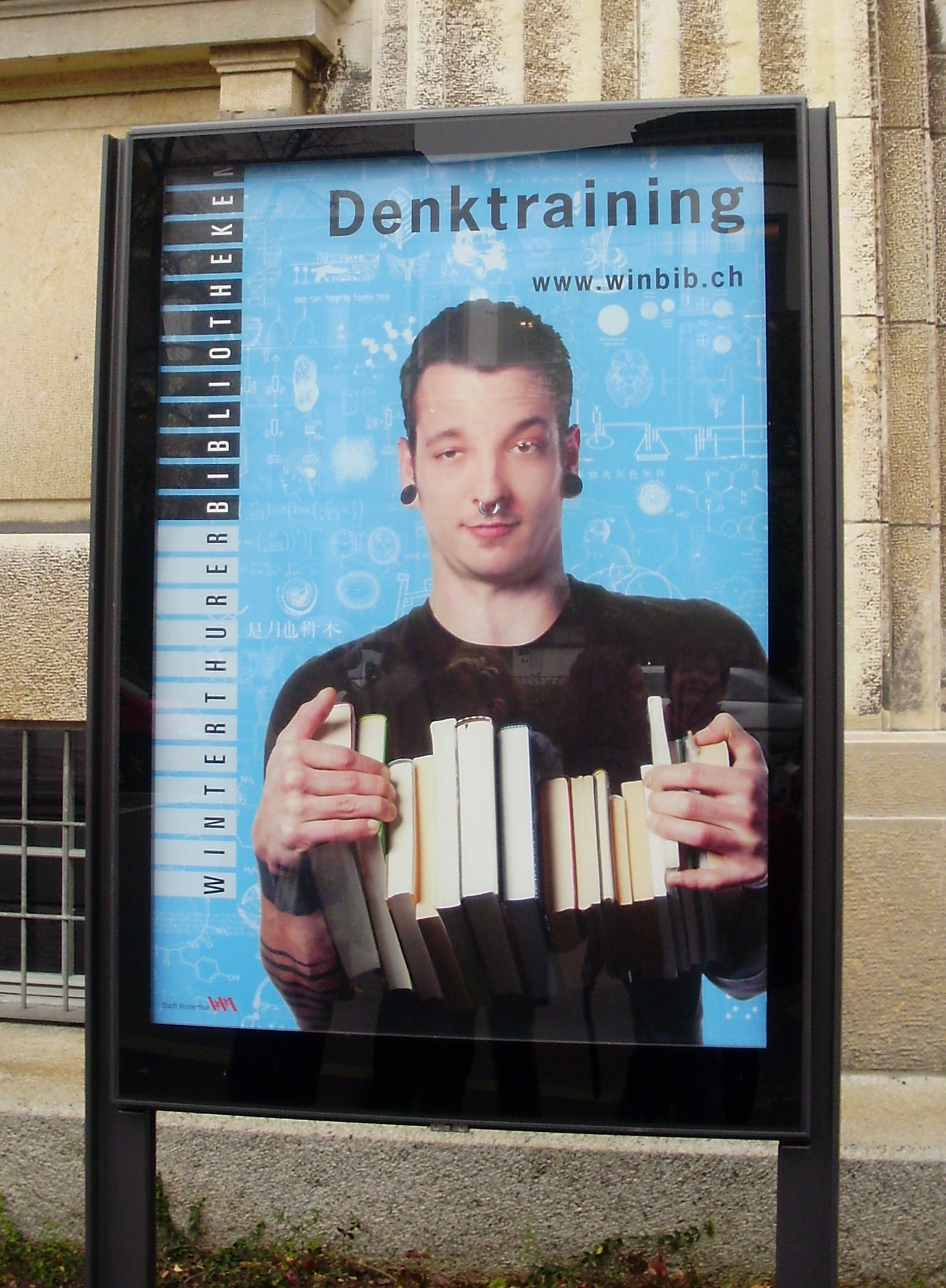 08.03.2022
PhDr. Marie Šedá - Uživatelé
51
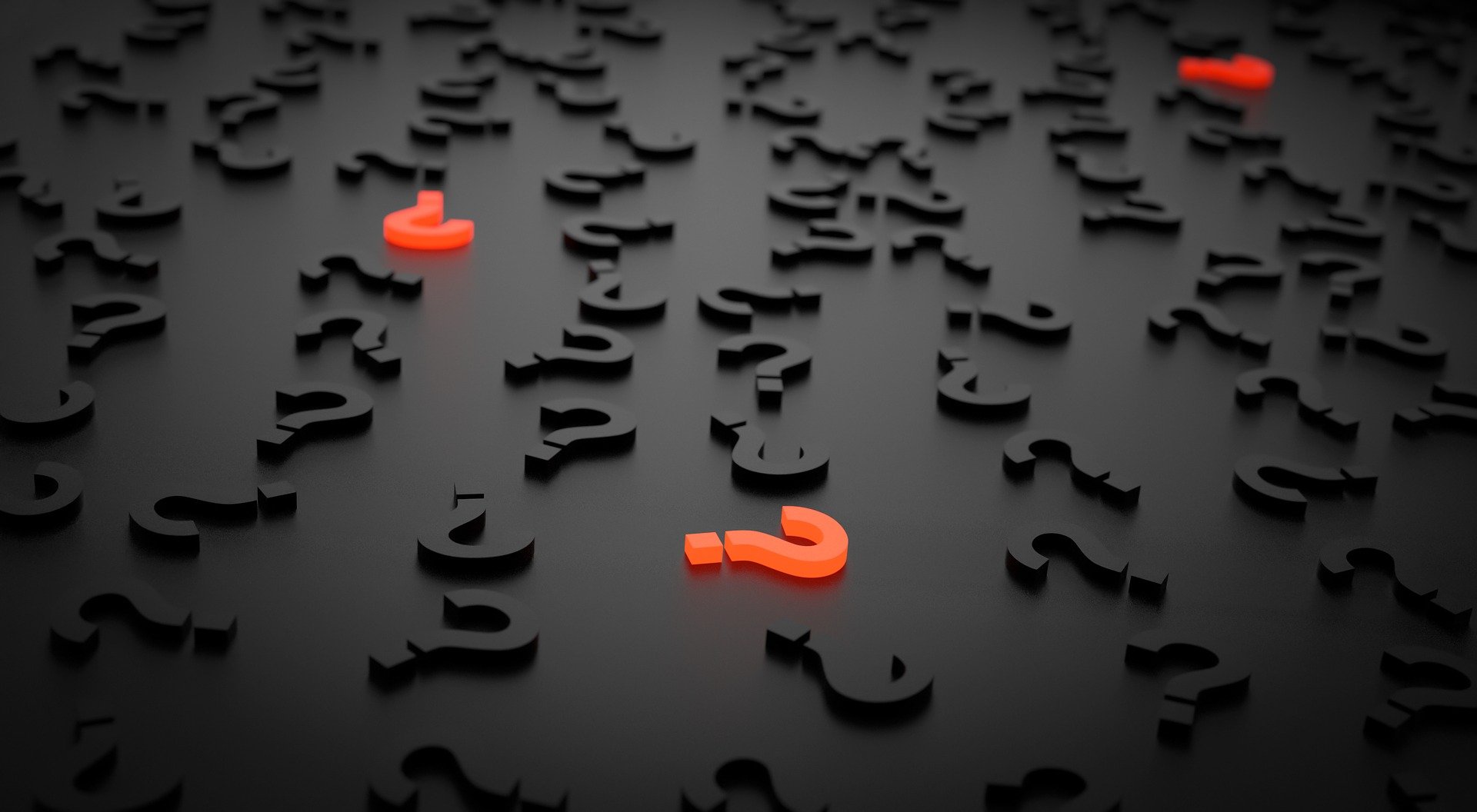 KNIHOVNICKÉ A INFORMAČNÍ SLUŽBYUŽIVATELÉ
PhDr. Marie Šedámetodik.knihovna@gmail.com